Invitación creado por
wWw.Megaidea.Net
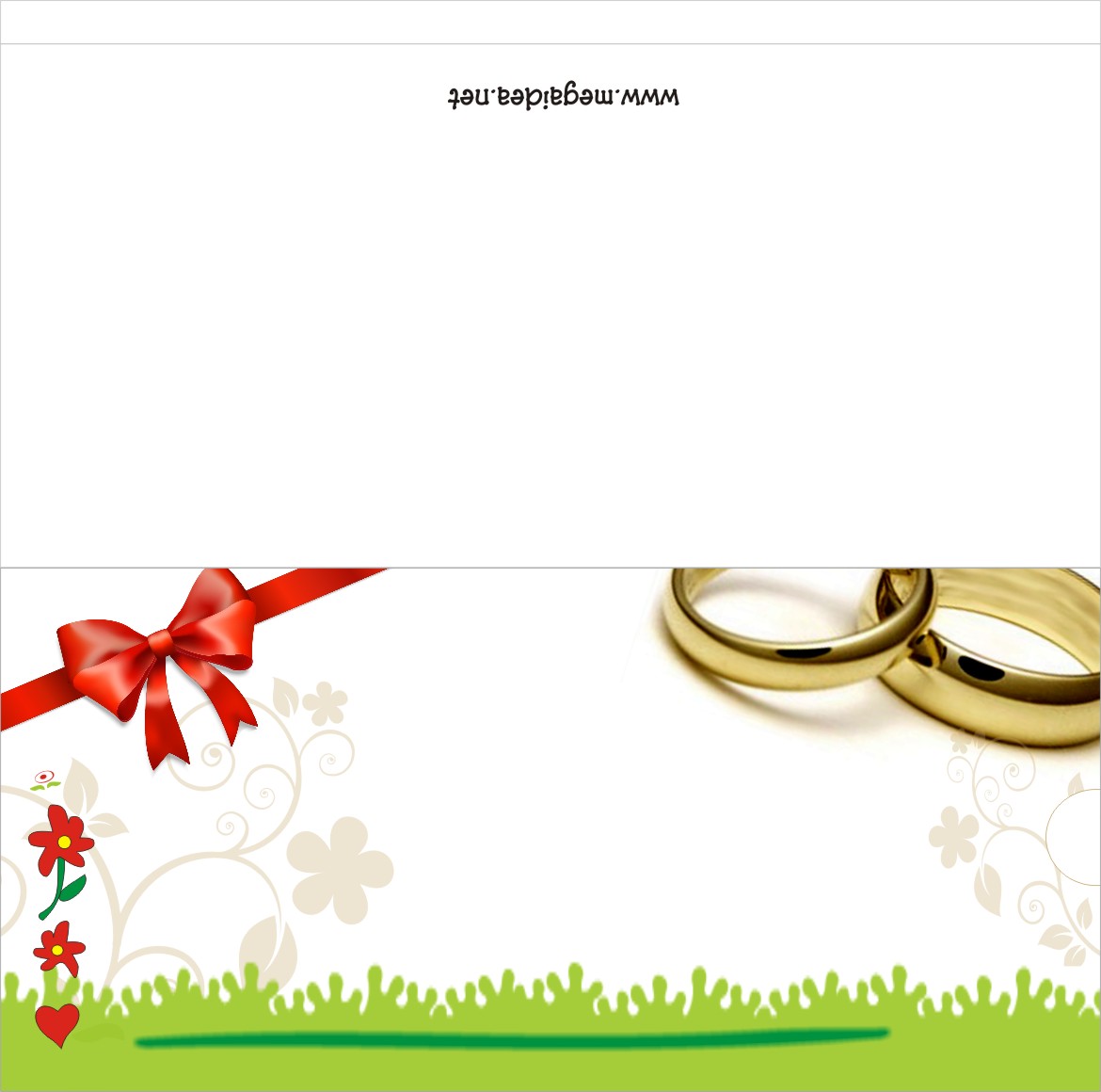 Sr.(a):
...................................................................................................
                                                                                             Pte.
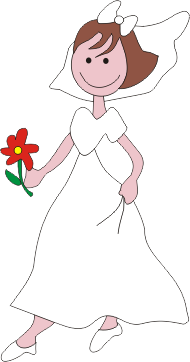 Roberth y Elizabeth
Uff Por Fin Nos Casamos !!!!!!
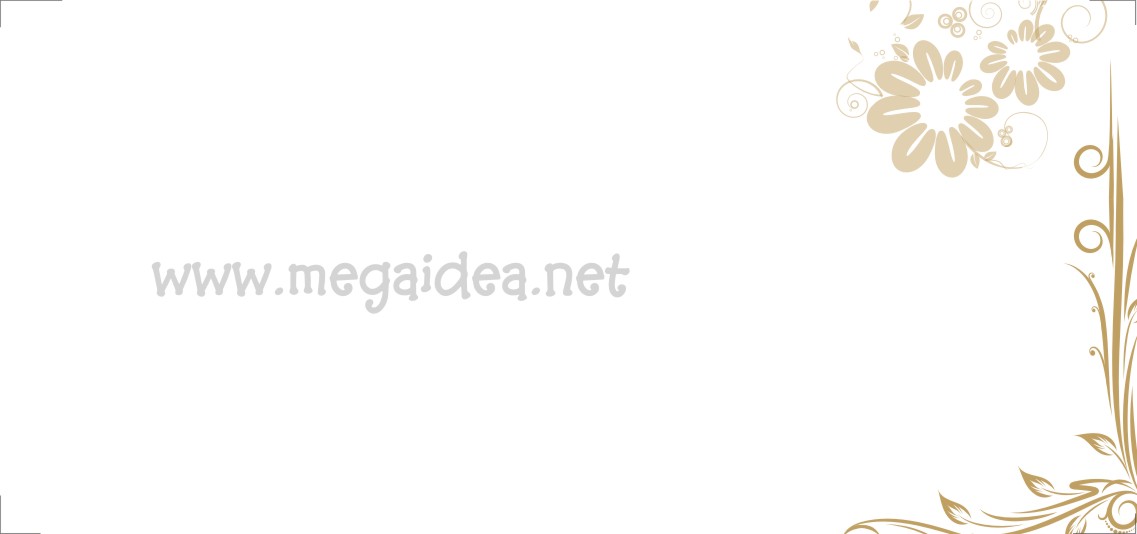 Estamos felices de invitarlos a celebrar 
este momento especial para nosotros.....
¡Nos Casamos!
Roberth y Elizabeth
Nuestra ceremonia se realizará el día
Sábado 29 de Septiembre  a las
 7:00 pm. en Av. Bolognesi # 2549
La recepción será en Av. Oriente 
# 1647 Sector La Banda
Los esperamos
Favor confirmar Asistencia: 
+51952866806
Invitación creado por
wWw.Megaidea.Net
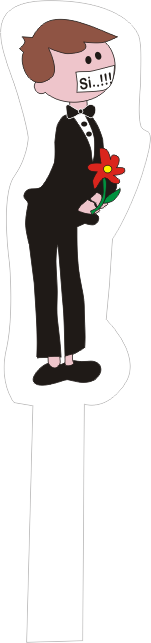 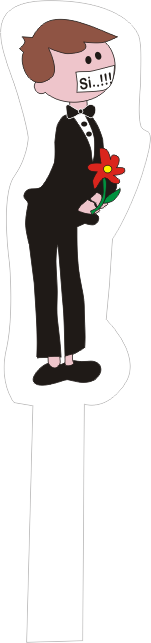 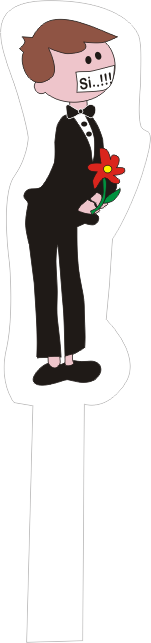 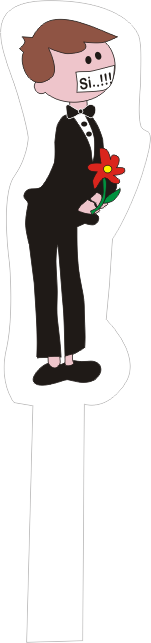 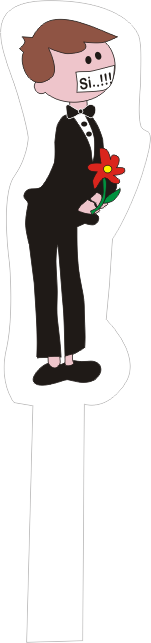 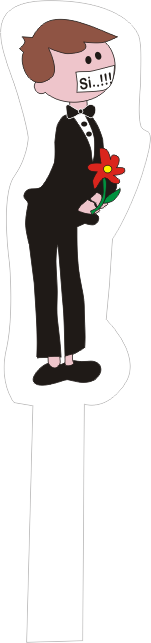 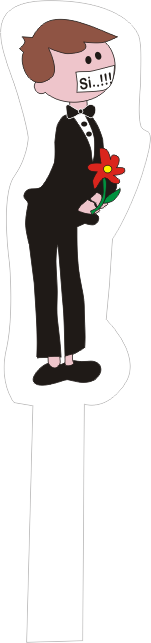 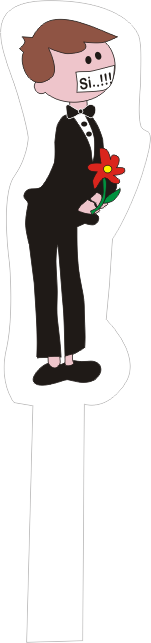 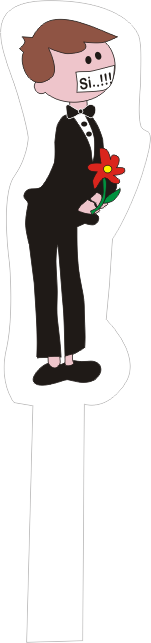 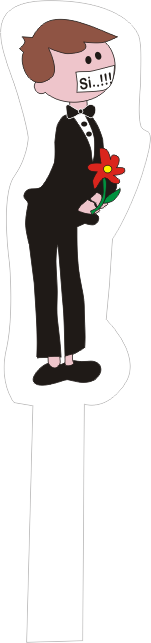 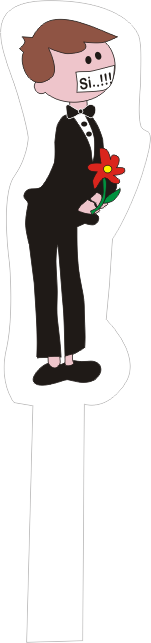 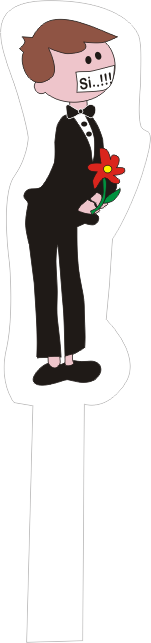 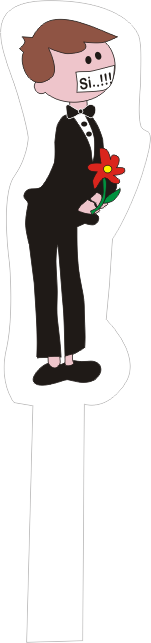 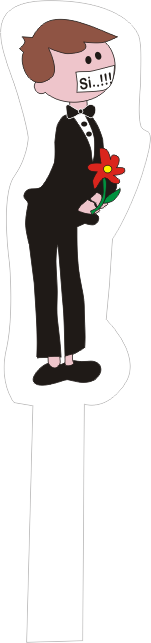 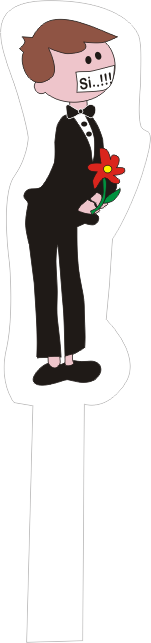 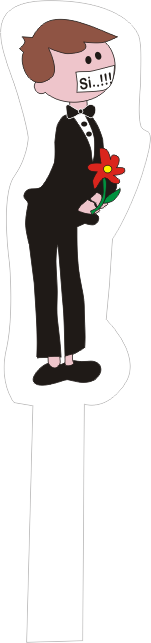